Using Expert Process to Combat Clostridium difficile Infections (CDI)
Isabelle Guerreiro, Program IPAC Specialist, Public Health Ontario
Camille Achonu, Epidemiologist Lead, Public Health Ontario
Hosted by David RydingPublic Health Ontario
www.webbertraining.com
February 23, 2017
Acknowledgements
PHO’s Infection Prevention and Control (IPAC) Department
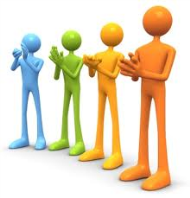 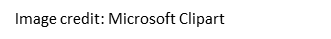 2
Objectives
At the end of the session, attendees will be able to: 
Describe the Infection Control Resource Team (ICRT) process. 
Discuss the collaborative role between all those involved in ICRT visit activities.
Summarize key areas of practice improvement that were most frequently identified by ICRT visits.
3
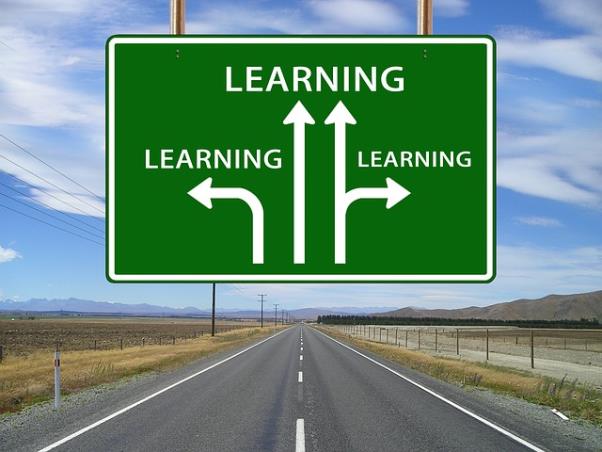 Image credit: Microsoft Clipart
4
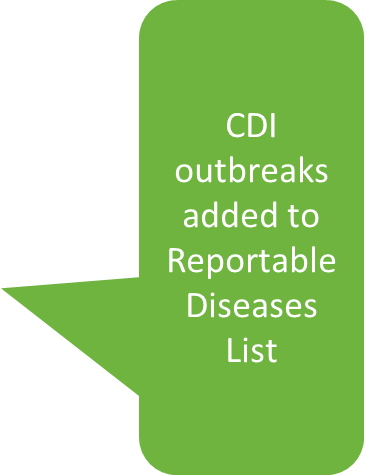 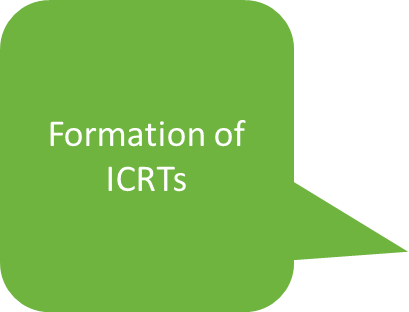 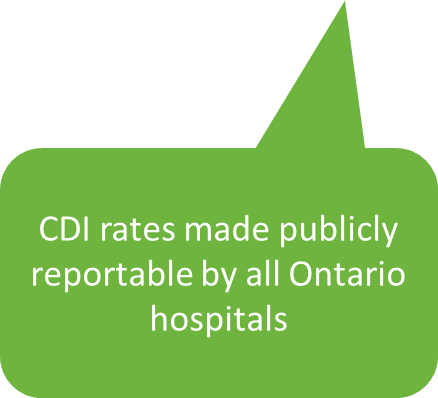 5
Goals of the ICRT visits
ICRT visits provide:
Expert scientific advice 
A ‘second set of eyes’ 
Supportive approach
Referenced recommendations.
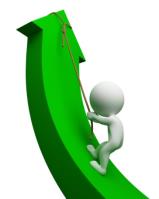 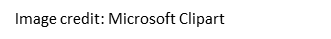 6
The ICRT… back then
Two teams supporting different areas of the province.  
First point of contact.
Independently coordinated the ICRT visit process and managed CDI outbreaks.
Teams included an infectious diseases (ID) physician, infection control professionals (ICPs) and others such as epidemiologist and other PHO staff.
7
The ICRT… Now
ICRT visit may be requested in a number of ways.
Information gathering by IPAC Specialist.
PHO determines the level of support needed.
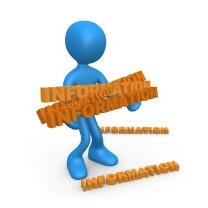 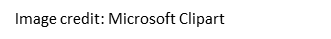 8
ICRT Members
Drawn from PHO’s Infection Prevention and Control Team.
At a minimum:
One PHO IPAC physician
One Program IPAC Specialist
One IPAC Manager
Representative(s) of Regional Support Unit
Additional PHO members.
9
Expectations
PHO ICRT Members:
Refer to best practices
Prepared and ready to support facility before, during and after visit.
Requesting Facility:
Available and transparent
Senior Management Team Involvement.
10
ICRT Visit – The Overview and Interviews
Overview Meeting. 
Interviews with relevant staff and/or teams.
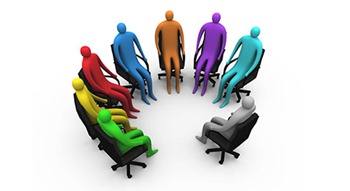 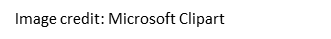 11
ICRT Visit – The Tour
Opportunity to:
See practices in action and validate what we heard and read.
Speak with staff, ask questions, clarify our understanding of issue(s).
Identify gaps in facility design; patient flow; equipment and supplies management, etc.
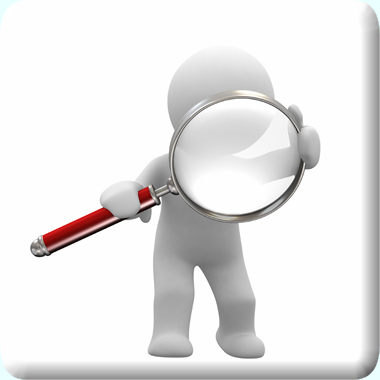 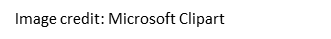 12
ICRT Visit – The Debrief
Held at the end of the visit. 
Provide preliminary recommendations.
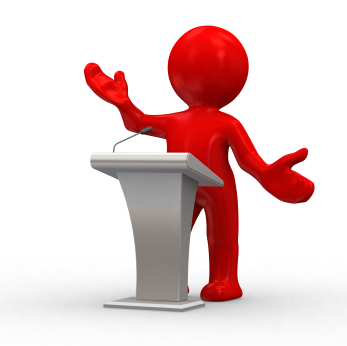 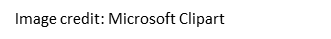 13
ICRT Visit Report
Final approved PDF report provided soon after.
Facility is encouraged to share the report (e.g., local PHU).
PHO will provide ongoing support through the Regional Support Unit as the facility implements the recommendations.
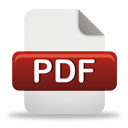 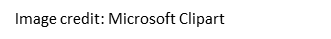 14
Regional Support Unit
Core Function: Provide scientific and technical support. 
Have pre-existing relationship.
Work with local PHU to support facility’s outbreak management issue(s).
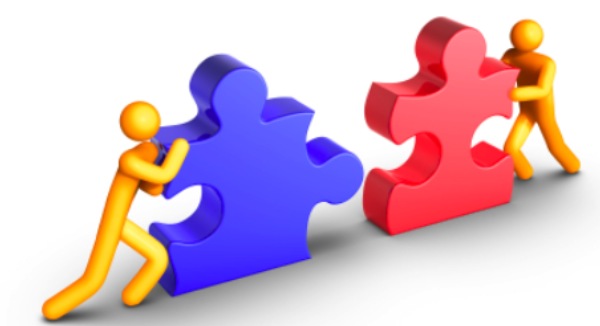 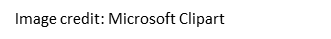 15
Regional Support Role Before Visit
Review results of pre-ICRT visit to discuss identified barriers with the team. 
Assist in identifying key issues to ensure appropriate review during the visit.
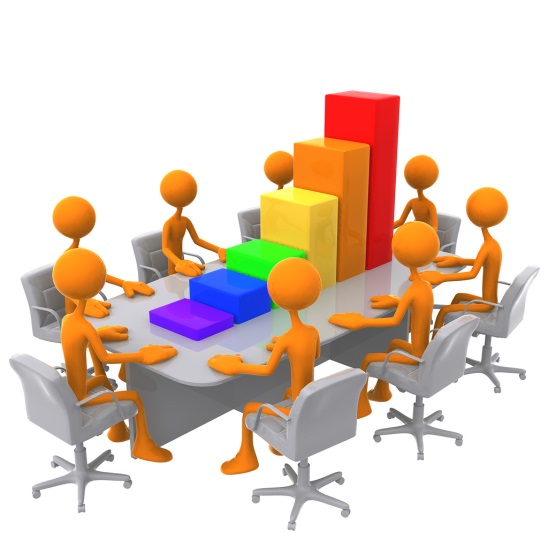 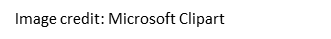 16
Regional Role During Visit
Review of information.
Participation during interviews.
Gather and share information during the visit.
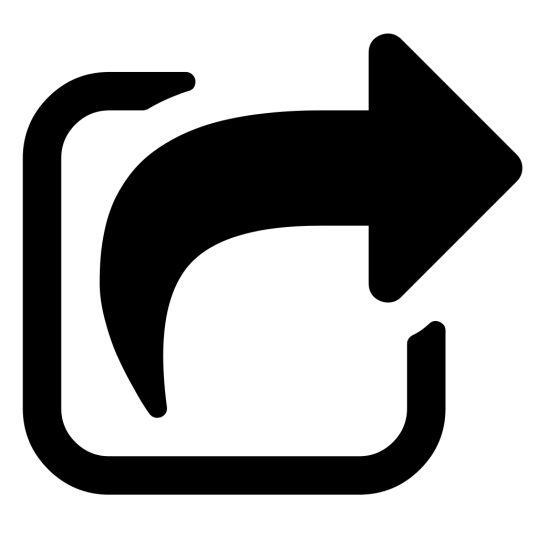 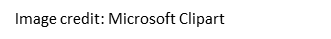 17
Regional Role Following the Visit
Provide ongoing support. 
May assist in developing a plan to address recommendations.
Ongoing follow-up support with facility and local PHU.
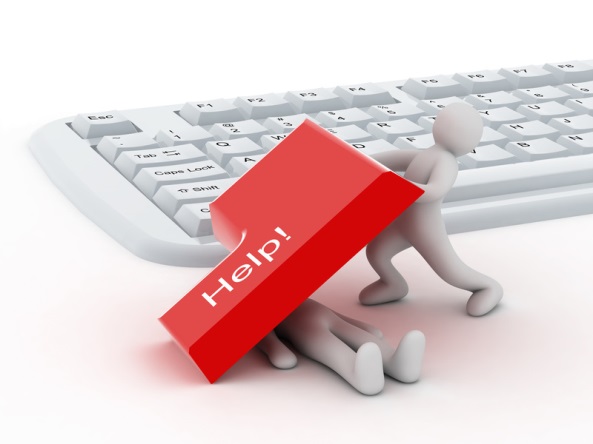 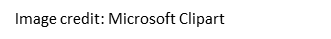 18
Role of Public Health Unit During an ICRT
Provide PHO outbreak information prior to the visit where applicable.
Participate during the ICRT visit
Overview and debrief meetings
Interviews.
Support Facility
Hence importance of sharing report with PHU if not part of the request.
19
Lessons Learned
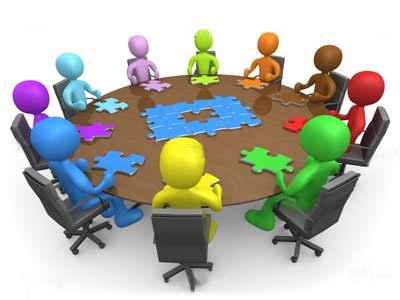 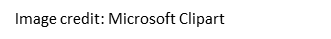 20
Methods
Reviewed PIDAC best practices documents  and identified 49 high impact recommendations in 14 general categories
Selected all CDI-related ICRT reports from 2008 to 2012
For each recommendation, reviewed ICRT reports to identify if hospital did not meet or needed to improve 
Ranked categories in order of most frequently identified
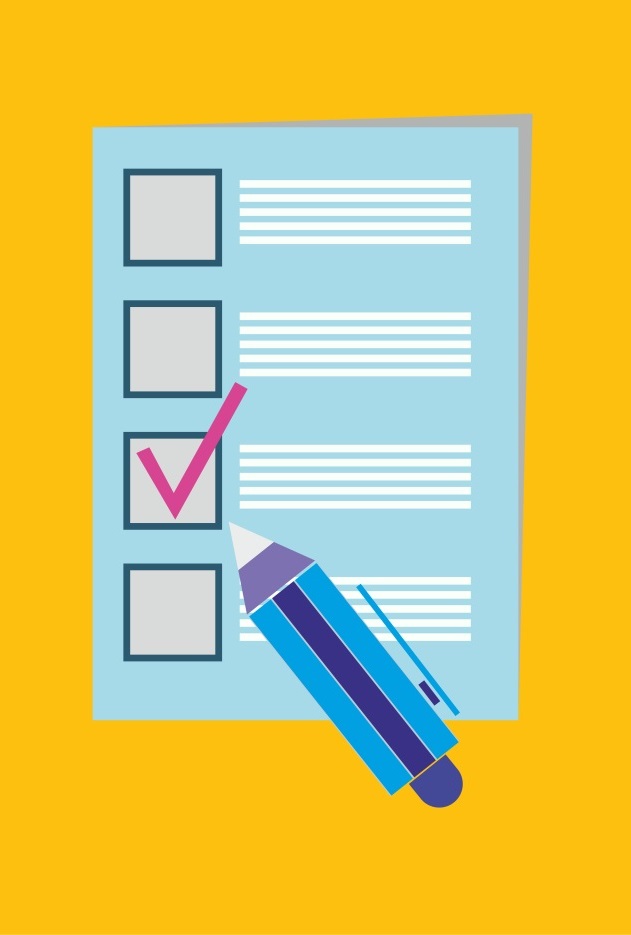 21
What We Saw From 2008 to 2012…
Between 2008 and 2012, 22 CDI-related ICRT visits to 19 facilities. 
3 facilities had two ICRT visits over the five-year period.
The majority (59%) of ICRT visits were at large community hospitals; the remainder were at acute teaching hospitals (27%) and small community hospitals (14%).
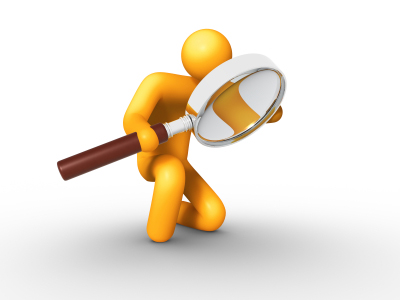 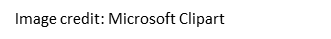 22
14 Areas of Concern
8.   Audits of IPAC-related practices (55%)
9.	Senior leadership support (32%)
10.	Facility design (32%)
11.	CDI outbreak management (32%)
12.	Communication and partnerships (27%)
13.	Access to appropriate and timely laboratory testing (23%)
14.	Environmental cleaning services, policies and procedures for CDI  (23%)
1.     Environmental services (82%)
2.	Antibiotic stewardship (73%)
3.	Program staffing and medical leadership (73%)
4.	Identification and isolation of CDI cases (73%)
5.	Hand hygiene (68%)
6.	Human waste management (64%)
7.	IPAC education and training on Routine Practices/Additional Precautions (55%)
23
Top 5 Areas of Improvement
24
Environmental Services
Most frequently identified IPAC issues were:
Clear processes for cleaning and disinfection of shared patient care equipment
Clear identification of clean versus dirty shared patient care equipment
Adequate environmental services resources – staffing.
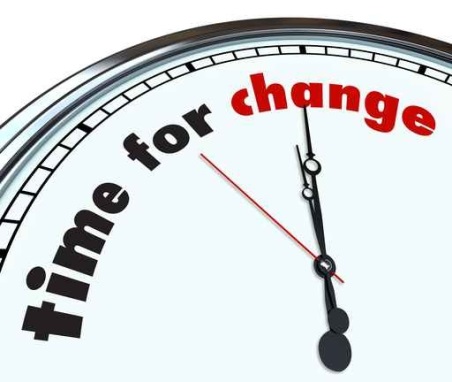 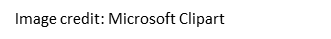 25
IPAC Program Staffing and Medical Leadership
Difficulty staffing IPAC programs with ICPs as per minimum requirements.
Lack of dedicated manager or identification of combined management role.
Insufficient medical support.
IPAC program responsible for roles outside their scope.
26
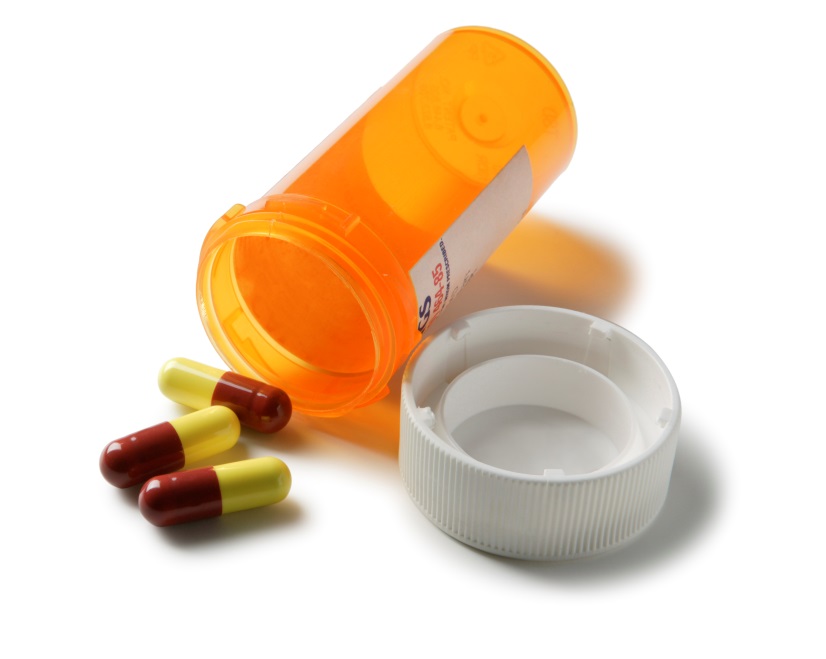 Antibiotic Stewardship or ASP
Lack of ASPs with dedicated resources
Most in early stage of implementation
No dedicated pharmacist and/or physician.
ASP activities are not sustainable due to limited resources.
Inclusion of an ASP recommendation added to Annex C of PIDAC’s RPAP document in 2012.
27
Identification and Isolation of CDI Cases
Lack of immediate implementation of Contact Precautions when diarrhea was identified.
Unnecessary movements/transfers of patients
Impacted cleaning and disinfection
Created challenges for multiple departments
Made containment of CDI difficult.
Poor communication between units.
28
Hand Hygiene
Various stages of hand hygiene programs.
Inadequate location of ABHR dispensers.
Poor compliance with hand hygiene
Reluctance to provide individual feedback
Inconsistent awareness of audit results.
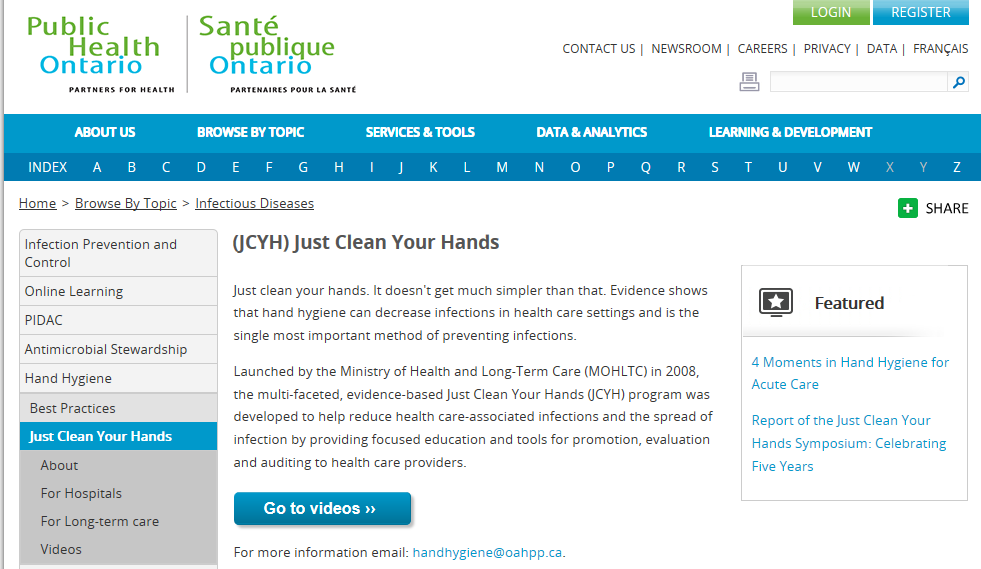 Image credit: PHO 2016
29
What Have We Learned?
Identified key common issues where stakeholders require support
Refer to 49 high-impact recommendations when carrying out ICRT visits
Informed development of IPAC resources
Continue evaluation of recommendation up-take to inform impact of ICRT visits
30
Overall…
We have learned as much from those facilities experiencing outbreak management issues as they have learned from us
Teamwork and collaboration has enabled PHO to improve ICRT visit process
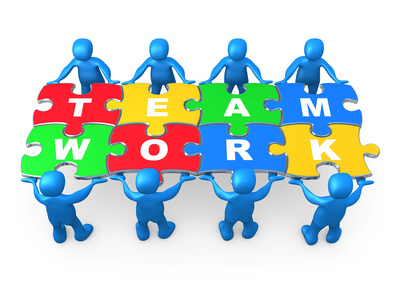 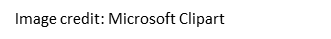 31
Did You Know…
A summary of the ICRT findings has been published in the American Journal of 
Infection Control (AJIC) and can be found at 
http://www.ncbi.nlm.nih.gov/pubmed/27451312
32
For further information:	isabelle.guerreiro@oahpp.ca camille.achonu@oahpp.ca
www.oahpp.ca
33
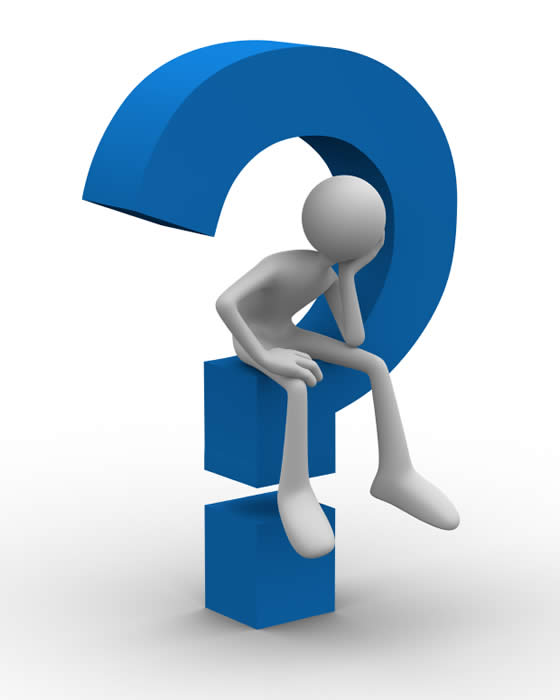 Thank you…
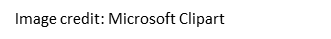 34
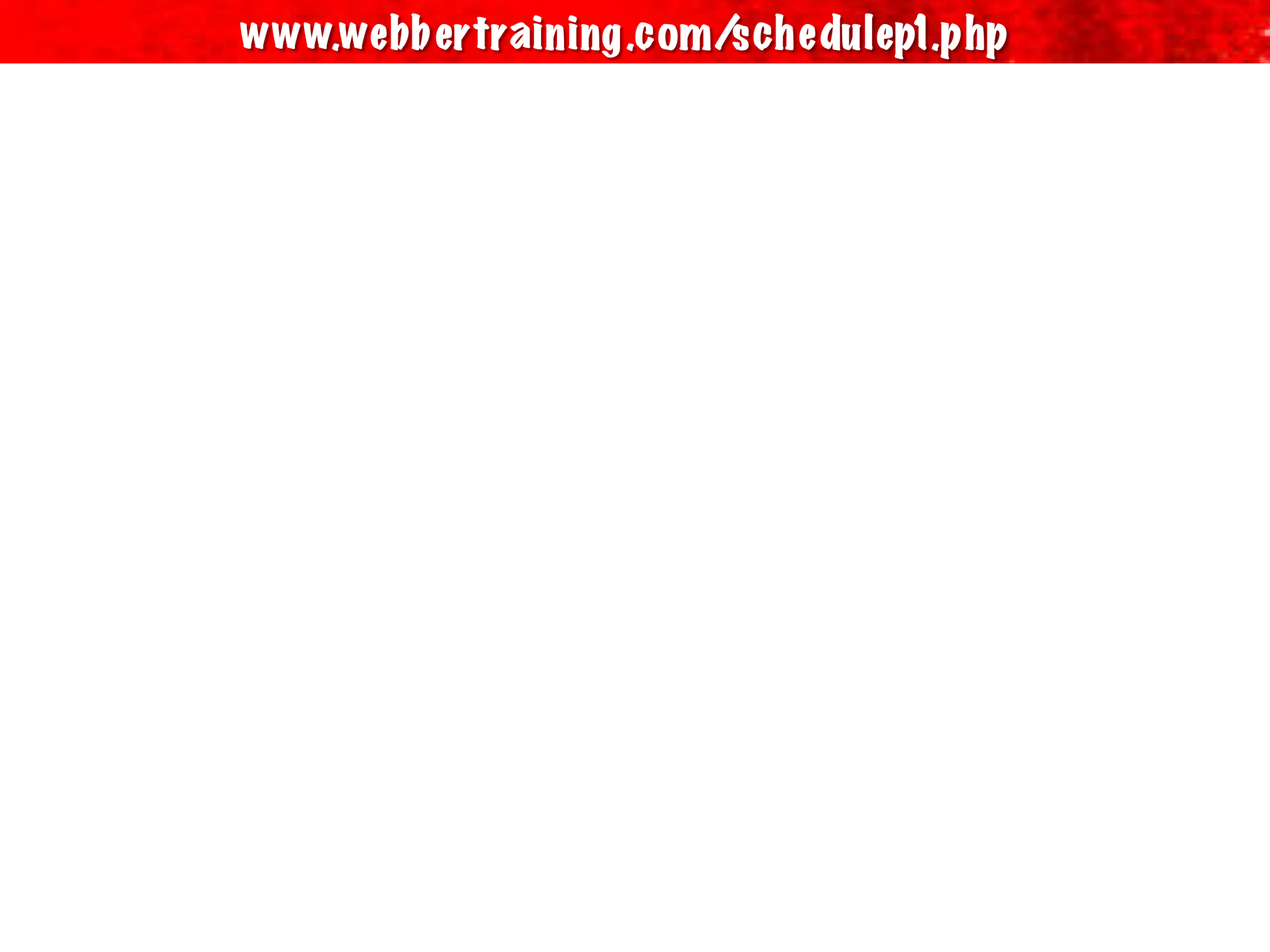 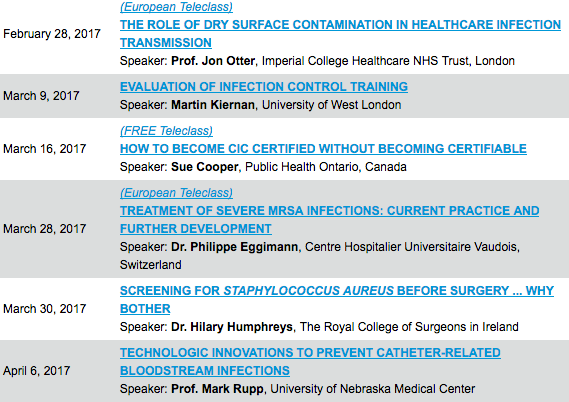 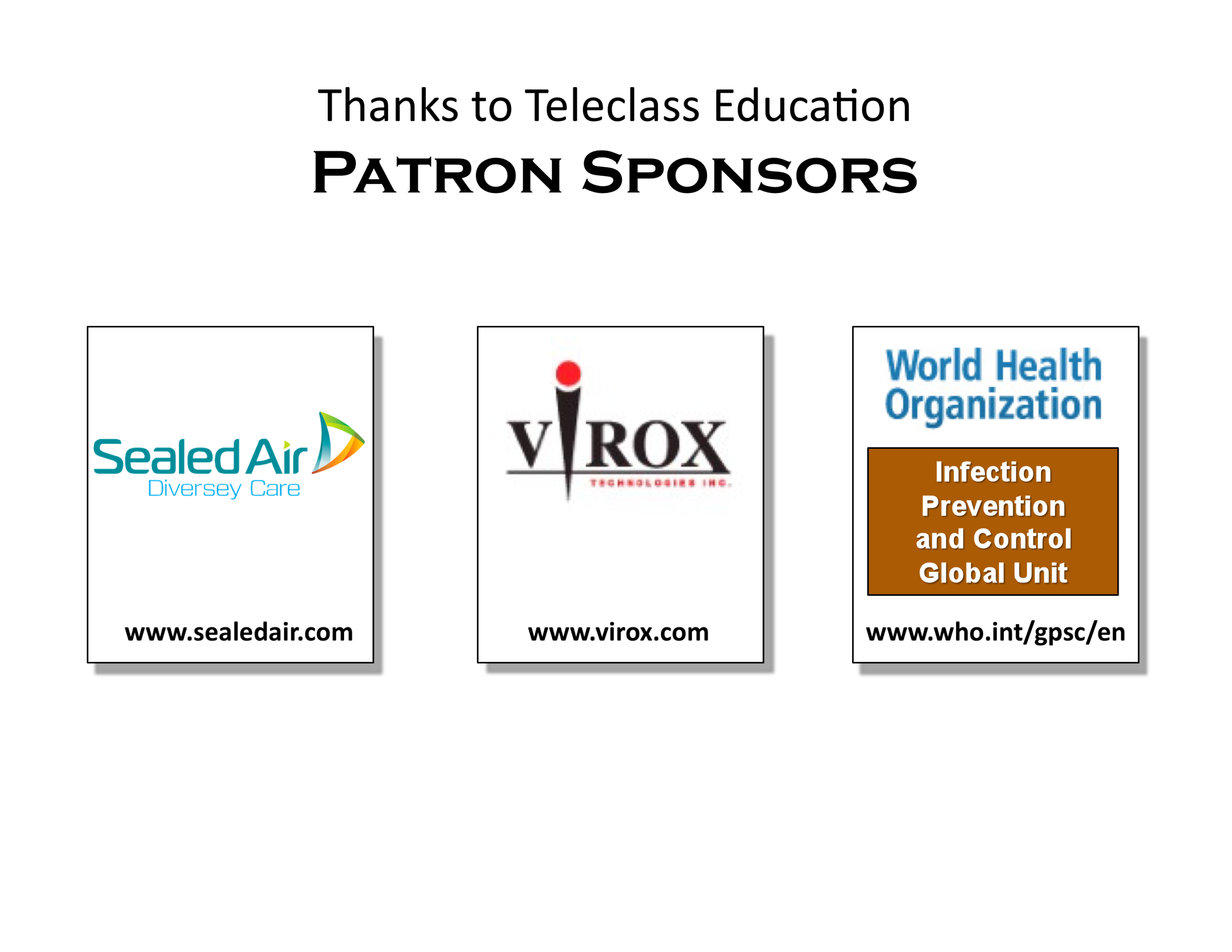